#blendedretirement
The Uniformed Services
Blended Retirement System
January
1
Introduction to the 
Blended Retirement System
2018
February 15, 2017
PERSONNEL AND READINESS
[Speaker Notes: The National Defense Authorization Act for Fiscal Year 2016 established a modernized retirement plan for the Uniformed Services.  As written into the law, the Uniformed Services have until January 1, 2018, to implement this new retirement system and fully educate the force.

The Department of Defense refers to the modernized retirement system as the “Blended Retirement System” or “BRS.” 

The implementation of the BRS is likely the most wide-reaching and significant change to military pay and benefits since the advent of the All-Volunteer Force.  Accordingly, we are aggressively working to implement these changes, train the force about the new retirement system, and manage all of the myriad changes to systems and policy such a large effort requires.

Today, I am going to be discussing many of the features of the BRS as well as our ongoing efforts to implement the new system.]
The Military Retirement Benefit
Legacy Retirement System 
Defined annuity benefit computed as  
Must serve at least 20 years

Blended Retirement System, blends:
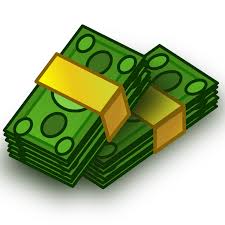 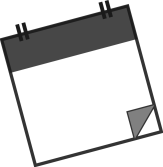 2.5%
X
X
Years Served
Retired Pay Base
Only 19% Active and 14% Reserve Qualify
Includes Lump Sum Option
After 2 years
After 20 years
After 60 days
After 60 days
Retirement  Age
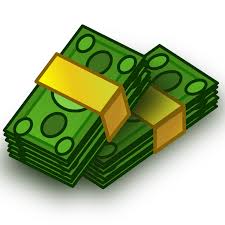 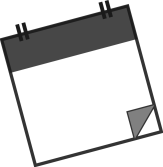 2.0%
Defined annuity becomes
X
X
Years Served
Retired Pay Base
85%
Current members GRANDFATHERED as of Dec. 31, 2017 
Option to switch:
Active: If less than 12 years of service
Reserve: If fewer than 4,320 points
All new members after Jan. 1, 2018 covered by BRS
of all service members will get government-provided retirement benefits
No one will be automatically switched
[Speaker Notes: Legacy Retirement System
Under the Legacy Retirement System, which we often call the “High-3 System” because the retired pay is based on an average of a Service member’s highest three years of pay, Service members who complete at least 20 years of active military service are eligible to receive monthly retired pay (aka defined annuity).
The retired Service member receives monthly retired pay based on years of service and a percentage of a Service member’s pay.  How we arrive at that amount of money is represented by the formula you see at the top.  Their years of service are multiplied by 2.5% to determine a percentage.
However, only 19% of active component Service members today qualify for monthly retired pay, and only about 14% of our reserve and National Guard population. This means approximately 81% of active Service members and up to 86% of reservists leave military service with no retirement. 

Blended Retirement System:
The new Blended Retirement System combines the legacy 20-year military retirement system (the defined annuity), with a defined contribution plan, known as the Thrift Savings Plan or TSP, as it’s more commonly referred too. 
The defined contribution component or TSP, includes automatic 1% DoD contributions after 60-days and up to 4% additional matching contributions after two-years of service to the member’s TSP account. 
The new Blended Retirement System will now ensure nearly 85 percent of military Service members leave the service with retirement benefits.
The trade-off as we incorporate matching TSP contributions is that, under the BRS, the annuity is lowered.  The formula for calculating retired pay will use a 2.0% multiplier for each year of service rather than 2.5% under the legacy system.
But…as you see at the bottom, BRS will provide retirement benefits to approximately 85% of the force, rather than the 19% who receive benefits under the legacy system.]
Blended Retirement System Benefits
Under the “High 3” legacy retirement system
Under the Blended Retirement System
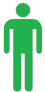 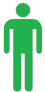 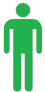 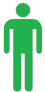 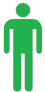 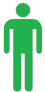 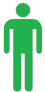 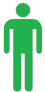 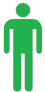 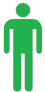 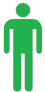 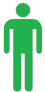 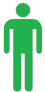 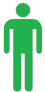 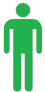 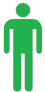 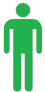 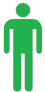 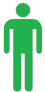 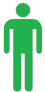 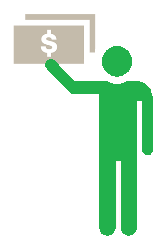 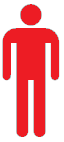 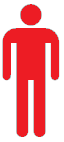 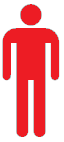 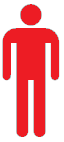 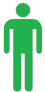 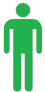 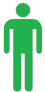 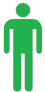 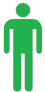 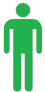 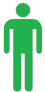 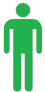 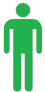 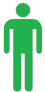 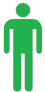 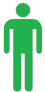 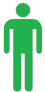 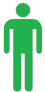 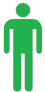 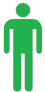 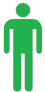 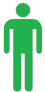 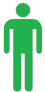 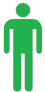 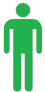 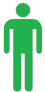 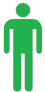 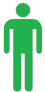 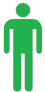 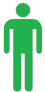 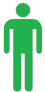 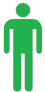 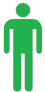 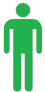 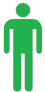 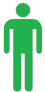 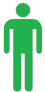 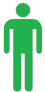 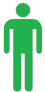 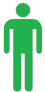 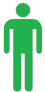 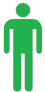 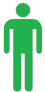 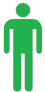 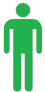 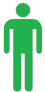 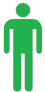 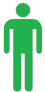 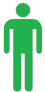 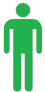 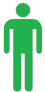 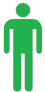 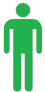 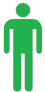 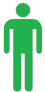 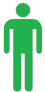 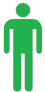 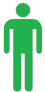 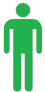 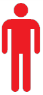 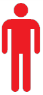 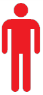 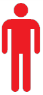 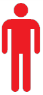 Only 1 in 5 service members get government retirement benefits
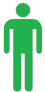 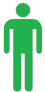 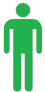 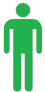 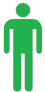 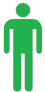 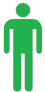 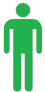 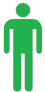 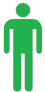 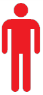 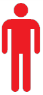 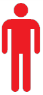 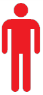 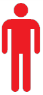 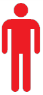 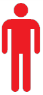 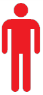 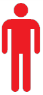 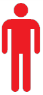 85%
of all service members will get government retirement benefits
Who is Affected?
If serving as of December 31, 2017:
GRANDFATHERED in current retirement system
NO ONE will be automatically moved to BRS
Many currently-serving members eligible to opt into BRS
Active: Fewer than 12 years of total service as of Dec. 31, 2017
Reserve: Fewer than 4,320 retirement points as of Dec. 31, 2017
Eligible members have all of CY 2018 to make their decision
Member wants to stay covered under current system – do nothing
Member decides BRS is better – can opt in
New accessions on or after January 1, 2018 covered by BRS
[Speaker Notes: Everyone currently serving in the Uniformed Services as of December 31, 2017 will be grandfathered under their current retirement system.

NO ONE will be automatically moved to the Blended Retirement System.

Those who joined before 2006 and members of the Reserve Component with more than 4,320 retirement points will remain under the legacy retirement system. 

But some Service members may have a choice to make.

Active Component Service members who joined after 2006, but before Jan. 1, 2018, and Reserve Component Service members with less than 4,320 retirement points as of January 1, 2018, will have the choice of whether to stay with the legacy retirement system or opt in to the new Blended Retirement System.

New accessions after January 1, 2018, will automatically be enrolled in the new Blended Retirement System.]
Blended Retirement System Basics
Defined Benefit
For non-regular retirement, at age 60 or earlier with creditable active service
Basic qualifications for retirement do not change
The pension is still the primary component of military retirement
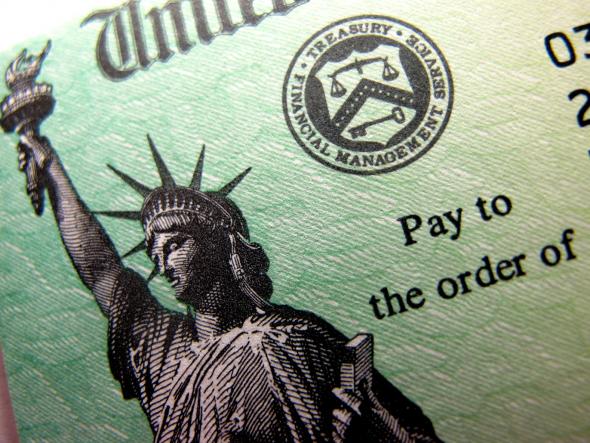 Years of Service
High-36 Month Average of Base Pay
2.0% x                 x                 =
Monthly Retired Pay
Defined Contribution
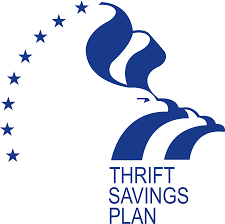 AFTER 2 YEARS
AFTER 60 DAYS
NOTE: Currently serving members who opt-in will see matching contributions immediately
Continuation Pay
Lump Sum
Mid-career incentive designed to maintain force retention
Payable between 8 and 12 years of service
Minimum is 2.5 x monthly basic pay (0.5 x for RC)
May elect lump sum of 25% or 50% at retirement
Discounted present value from retirement to age 67
At age 67, reverts back to full annuity
[Speaker Notes: Let’s take a more detail look at the new Blended Retirement System. 

TSP: The Blended Retirement System includes a TSP component. 
All Service members joining after January 2018, will be automatically enrolled into the TSP at 3% of their base pay, with automatic 1% DoD contributions starting after 60 days, and DoD matching up to 4% at the start of the third year of service.  
Both the DoD automatic 1% and the matching contributions continue through the end of the pay period during which the Service member attains 26 years of service. 
NOTE: Current Service members who opt-in to the new Blended Retirement System between January 1, 2018, and December 31, 2018 (we’ll talk about opting-in in a moment) will receive DoD automatic 1% contribution and up to 4% additional DoD matching beginning the first pay period of election.
MONTHLY RETIRED PAY:  For those who retire after at least 20 years of active service, the retirement remains predominantly a defined benefit in which the Service member will get monthly retired pay.  I
Instead of being calculated at 2.5 percent times the average of the Service member’s highest 3 years of basic pay, the Service member’s monthly retired pay will be calculated with a 2.0 percent multiplier. 
LUMP SUM: The lump-sum option gives Service members choices at retirement. 
The lump-sum option allows Service members to choose to elect 25% or 50% lump-sum payment at retirement in exchange for reduced monthly retired pay until the Service member reaches full  Social Security retirement age, which for most is 67 years old. 
The DoD continues to work on guidance related to this provision of the Blended Retirement System. 
CONTINUATION PAY: The National Defense Authorization Act of Fiscal Year 2016 also included a continuation pay provision as a way to encourage Service members to continue serving in the Uniformed Services. 
Continuation Pay is a direct cash payout, like a bonus. 
It is targeted at the mid-career mark, payable between completion of 8 years of service and before completion of the 12th year of service. 
Minimum for AC is 2.5x monthly basic pay up to a maximum of 13x
Minimum for RC is 0.5x monthly basic pay (of active duty) up to a maximum of 6x (AGR/FTS receive active rates)
The DoD continues to work on guidance related to this provision.]
Lump Sum Option
Regular Retirement
50% of future retired pay to age 67
NO LUMP SUM
$
Age 67
Enlistment
Retirement
discounted present value
Reverts to Full Pension
50% Lump Sum
$
Reduced Pension
LUMP SUM
Enlistment
Age 67
Retirement
[Speaker Notes: The lump-sum option is a new option for service members under the Blended Retirement System, providing choices at retirement. The lump-sum option allows service members to choose to receive 50-percent or 25-percent of the discounted net present value of their future retirement payments at retirement in exchange for reduced monthly retired pay until the service member reaches full retirement age.  The monthly retired pay reverts to the full pension amount when the service member reaches Social Security retirement age, which for most will be 67 years old.  No such lump-sum option exists under the legacy military retirement system.  

NOTE: The law establishing the Blended Retirement System directs the Secretary of Defense to consider personal discount rates in establishing the discount rate used to determine the lump sum payment amount. The Department has made no decisions on personal discount rates. The DoD continues to work on guidance related to this provision of the Blended Retirement System.]
Implementation Timeline
2016
Financial Counselor/ Educator Course Released
Enacted by Congress
Opt-In 
Training Begins
OPT-IN
WINDOW
January
1
OCTOBER
JANUARY
2017
2018
2018
2017
2016
JUNE 1
FEBRUARY
JANUARY 1
DECEMBER
DECEMBER 31
DECEMBER 31
Opt-In 
Period Ends
Leader Training Began
Eligible Opt-In Members Notified
BRS Goes 
Into Effect
2018
Last Date of Eligibility for Coverage Under Legacy Retirement System with opportunity to Opt-In to BRS
Online Comparison Calculator Available
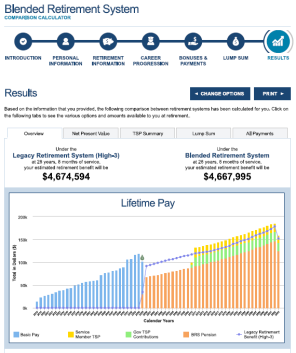 All New Accessions Covered Under BRS
[Speaker Notes: The following timeline outlines major milestones along the way towards implementation of the Blended Retirement System.

A few key milestones I’d like to highlight:
November 2016, Eligible Opt-In Members Notified: Services will begin notifying eligible Opt-In Service members starting in November 2016.

January 2017, Opt-in Training begins: Members with fewer than 12 years of service as of December 31, 2017 (or fewer than 4,320 retirement points in the case of Reserve Component members) are grandfathered under the current retirement system, but will be eligible to opt-in to BRS.   This is a required course and will aid eligible Service members, both active and reserve, in understanding and comparing the legacy and new retirement systems. 

January 1, 2018 – December 31, 2018, OPT-IN WINDOW: The opt-in or election period for BRS will begin January 1, 2018 and conclude on December 31, 2018.]
BRS Training
Leader Course (J3OP-US1330): Provides leaders a basic familiarity of BRS and an understanding of “opt-in” and major milestones for implementation. Available as of June 1, 2016.
June
2016
Financial Counselor / Educator Course (J3OP-1331): Counseling scenarios to equip financial professionals and retirement experts.  Available as of October 2016.
October
2016
Opt-In Course (J3OP-1332): Provides “opt in” population a comparison of current and new retirement systems; including scenarios and retirement comparison calculators.  Computer-based course available as of January 31, 2017.  The Course is MANDATORY for all identified as “eligible to opt-in”
January
2017
New Accession Course: Specialized course for members who join the service after January 1, 2018; highlights the new components BRS and includes retirement planning calculators.
January
2018
[Speaker Notes: The DoD has initiated an 18 month long multi-stage financial education training curriculum to fully prepare Active and Reserve component members and their families. These courses will be available on Joint Knowledge Online (JKO) .

The Leader Course is designed to provide military and civilian leaders with an understanding of the key components of BRS and the DoD plan to educate the force, including retirement plan comparisons, key milestones, and an overview of the opt-in option for Service members. Although geared towards leaders, BRS-LC is available to all Service members on JKO and MilitaryOneSource.mil.  Anyone looking for additional information is encouraged to take the course.

The second course is the Personal Financial Counselors/Educators Course. This course will focus on various counseling scenarios to equip financial, retirement and similar advisers who assist commanders, 

The Opt-in Course will be a required course for all eligible Service members. It will aid eligible Service members, both active and reserve, in understanding and comparing the legacy and new retirement systems. Service members will use the knowledge gained from this course combined with their personal assessments of career goals and financial situations to decide which retirement is best for them.  

Finally, the New Accession Course is geared to Service Members who begin their service on or after January 1, 2018, will be covered by BRS.  All new Service members will be required to complete BRS-NAC within their first year of service.]
Opt-In Eligibility Choice
Serving as of December 31, 2017
As of December 31, 2017:
if
ACTIVE COMPONENT
Fewer than 12 Years Service
RESERVE COMPONENT
Fewer than 4,320 points
then
Why 4,320 points?
can
Take Mandatory BRS 
Opt-In Training in CY17
In CY18
or
Do Nothing and Stayed Covered by Legacy System
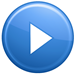 Choose Blended Retirement System
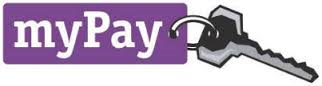 [Speaker Notes: So thinking about how each individual circumstances are unique, we can walk through the eligibility chart for just about anyone and determine how they are impacted by the opt-in process. (Walk participants through opt-in eligibility chart).

Special note about the Reserve Component: The Reserve component is a bit unique in how eligibility is determined. This different eligibility criteria is based on language in the FY16 NDAA that mandated use of 10 U.S.C. §12733 to compute eligibility for RC members; it governs how years of service is calculated for a non-regular retirement.

For retirement, reserve service is converted to active service by dividing retirement points by 360. Remember, the military considers a month as 30 days for pay purposes, so each day is worth 1/30th of a month; 12 months would then equal 360 days. Thus, a Reserve with 4,320 retirement points equates to 12 years of active service. 

I’d like to quickly play this DoD video which gives a fairly succinct overview of BRS.
Optional DoD Blended Retirement System video can be played here.
	>To access: Click play button in PowerPoint or visit https://www.dvidshub.net/video/449935/2018-blended-retirement-system-explained]
Blended Retirement System Benefits
Decision to opt-in is the member’s only – DoD has no preference
Greater portability of retirement benefits
Earlier savings for retirement
No longer ALL or NOTHING retirement plan
Covers more people
Recruiting incentive
Continuation Pay adds incentive to stay for full career
Lump Sum option gives choices at retirement
Encourages saving for retirement
[Speaker Notes: A few other items I’d like to briefly mention: 
The Blended Retirement System does not change when a member is eligible to retire.
Members covered by the Blended Retirement System may still elect to participate in the Survivor Benefit Plan.
The Blended Retirement System does not change the law on division of retired pay under the Uniformed Services Former Spouses Protection Act
Reservists covered by the Blended Retirement System are still eligible for reduced age retirement if they perform qualifying service.

Finally, a few closing thoughts. 

There is no single right answer as to which retirement system is better.  Both the legacy retirement system, often called the “High-3” system and Blended Retirement System may have advantages and disadvantages based on a Service member’s particular circumstances.  

Those members who have the option of choosing their retirement system should base their decision entirely upon their own circumstances, after completing the training and taking advantage of all of the information and resources available. 

For some, staying under the legacy retirement system will make sense.  For others, the Blended Retirement System will be a preferable option.]
Blended Retirement System
Questions?
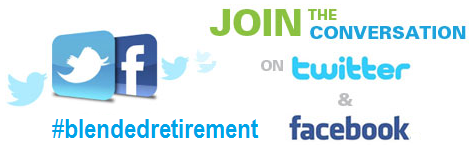 The DoD BRS Resource Page at 
http://militarypay.defense.gov/blendedretirement
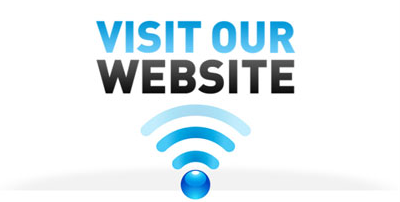 [Speaker Notes: Other Resources:
 
DoD Blended Retirement System Resource Webpage: http://militarypay.defense.gov/BlendedRetirement
Blended Retirement System Leader Course: (CAC required): https://jkodirect.jten.mil
Blended Retirement System Leader Course: (Non-CAC): http://jko.jten.mil/courses/brs/leader_training/Launch_Course.html 
Military OneSource Website: www.militaryonesource.mil
A MyPay account is required to make BRS and TSP elections: https://mypay.dfas.mil
Information on TSP can be found at www.tsp.gov
Learn more about saving money, reducing debt, and building wealth: www.militarysaves.org]
Blended Retirement System
Reserve Component Specific Slides
Which RC Members Are Eligible to Opt-In?
Anyone “performing reserve component service on December 31, 2017… who has performed fewer than 12 years of service” (fewer than 4,320 retirement points)
What does “performing reserve component service” mean?
=
All members of the:
Active Guard/Reserve and Full-Time Support
Selected Reserve
Individual Ready Reserve
Active Standby Reserve
For IRR and Active Standby Reserve:
Eligible for BRS, but to enroll must be receiving pay
If not in paid status during CY18, will be unable to enroll
30 day extension of enrollment window first time returning to paid status after CY18
[Speaker Notes: Members of the Individual Ready Reserve (IRR) are also eligible to participate in the Blended Retirement System, but in order to elect to enroll into the Blended Retirement System they must be receiving pay (because of the Thrift Savings Plan component).  Therefore, members of the IRR who are eligible to enroll in the Blended Retirement System (because they are in the IRR as of December 31, 2017), but who do not drill in a paid status at all during calendar year 2018, will be allowed a one-time extension of the enrollment window beyond 2018. 

Not eligible for BRS:
Retired Reserve
Inactive National Guard
Inactive Standby List]
Why 4,320 Points?
‘‘(2) ELECTION TO PARTICIPATE IN MODERNIZED RETIREMENT SYSTEM.—
‘‘(A) IN GENERAL.—Pursuant to subparagraph (B), a person performing reserve component service on December 31, 2017, who has performed fewer than 12 years of service (as computed in accordance with section  12733  of  this  title),  may  elect…
How do we interpret the statutory requirement to calculate YOS for reserve members?
10 U.S.C. §12733 mandates use of retirement points to determine the number of “years of service” for determining eligibility to opt into BRS
10 U.S.C.§12733 governs how YOS calculated for non-regular retirement
YOS derived by dividing total retirement points by 360
12 YOS = 4,320 points under this provision
Many RC members will be eligible based on points                                      but have many more actual years of service for seniority
12 years
X 360
4,320
[Speaker Notes: Eligibility to opt-in is much broader for the RC than AC.  Unlike the AC, where eligibility to opt-in is based on having served for less than 12 years, any RC member with fewer than 4,320 retirement points as of December 31, 2017, will be eligible to opt-in during CY 2018, regardless of how many years they have actually been in the service.
           This different eligibility criteria is based on language in the FY16 NDAA that mandated use of 10 U.S.C. §12733 to compute eligibility for RC members; 10 U.S.C. §12733 governs how years of service is calculated for a non-regular retirement.
            Under 10 U.S.C. §12733, “years of service” is derived by dividing 360 into the total points earned during an RC member’s career, resulting in credit for a certain number of equivalent “years of service” – 12 years of service therefore equals 4,320 points.    
             This differing criterion makes the pool of members eligible to opt-in to BRS much larger in the RC; but it is important to note these members will remain covered under the current retirement system unless they choose to opt-in. 

        Members of the IRR are also eligible to participate in BRS, but in order to elect to enroll in BRS they must be receiving pay (because of TSP).  Therefore, members of the IRR who are eligible to enroll in BRS (because they are in the IRR as of December 31, 2017), but who do not drill in a paid status at all during calendar year 2018, will be allowed a one-time extension of the enrollment window beyond 2018.]
Lump Sum Option
Non-Regular Retirement
50% of future retired pay to age 67
NO LUMP SUM
GRAY AREA
Age 60
Age 67
Service Start
Retires
$
discounted present value
Reverts to Full Pension
Reduced Pension
$
LUMP SUM
GRAY AREA
Service Start
Retires
Age 60
Age 67